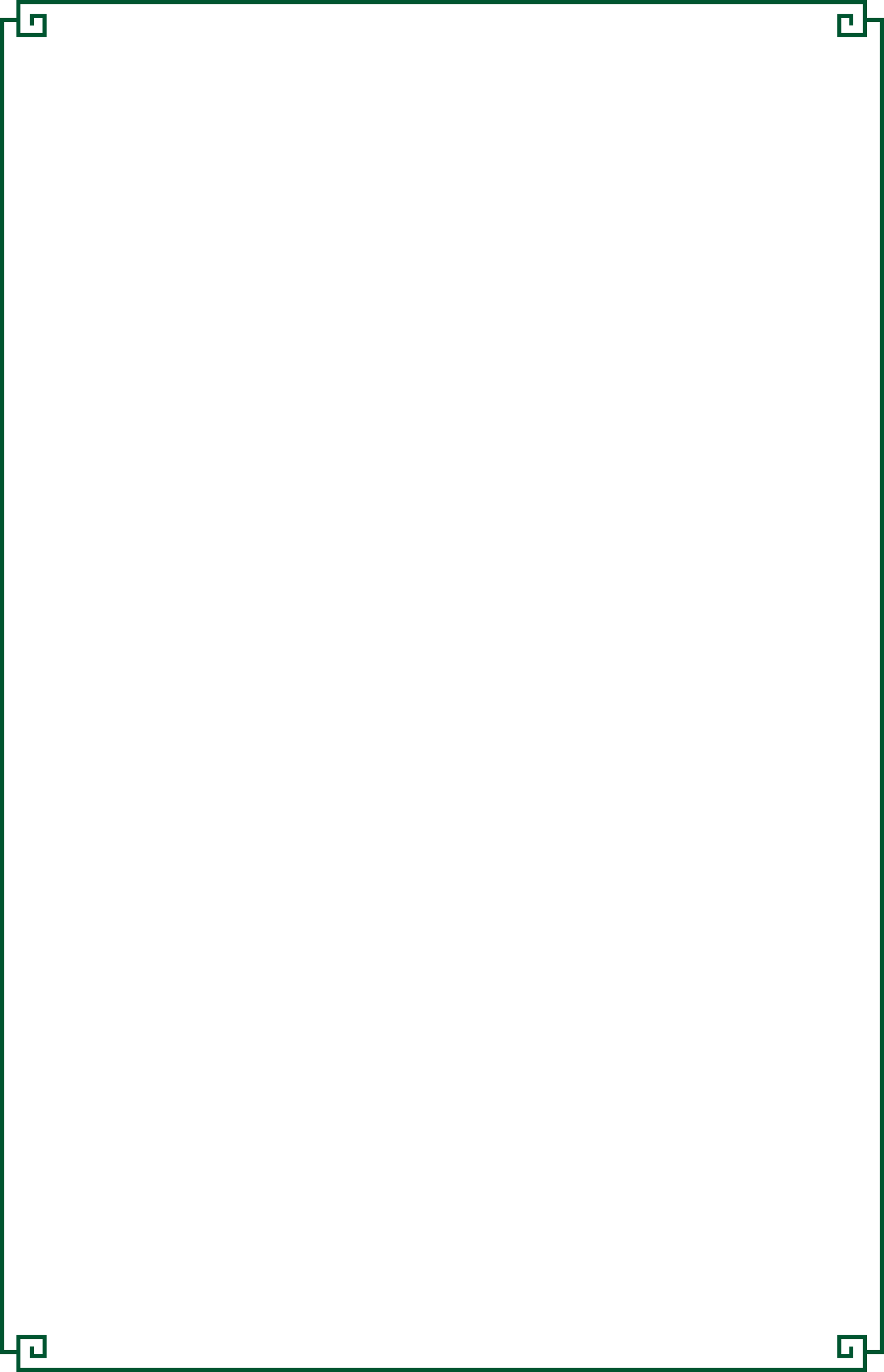 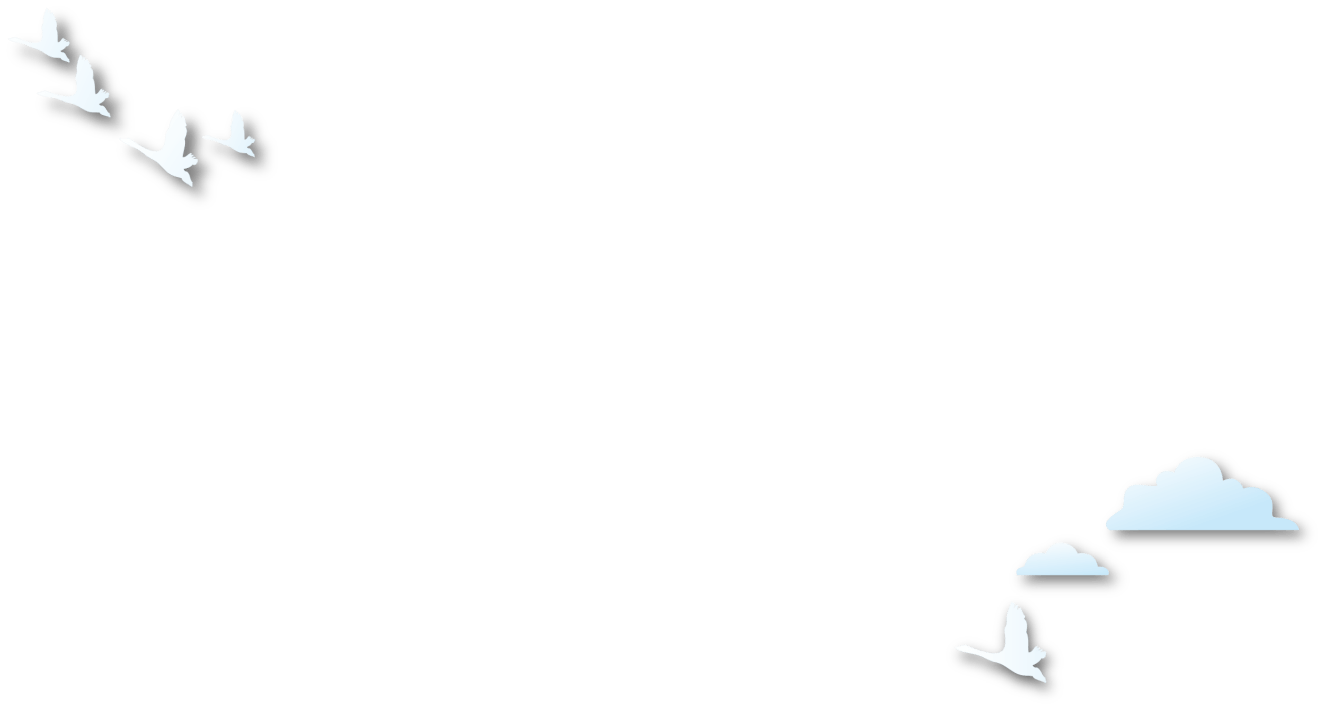 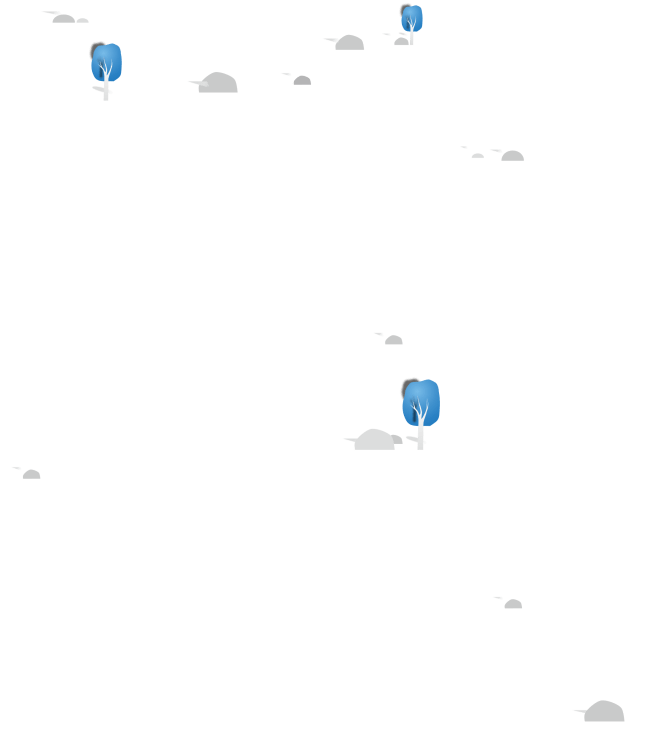 教育培训宣传展示PPT
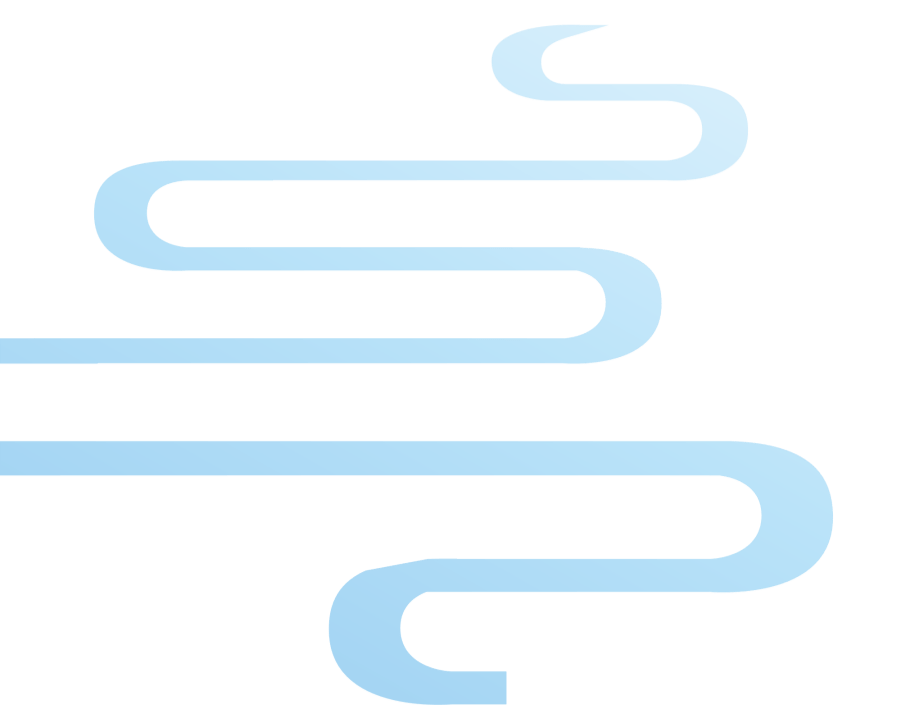 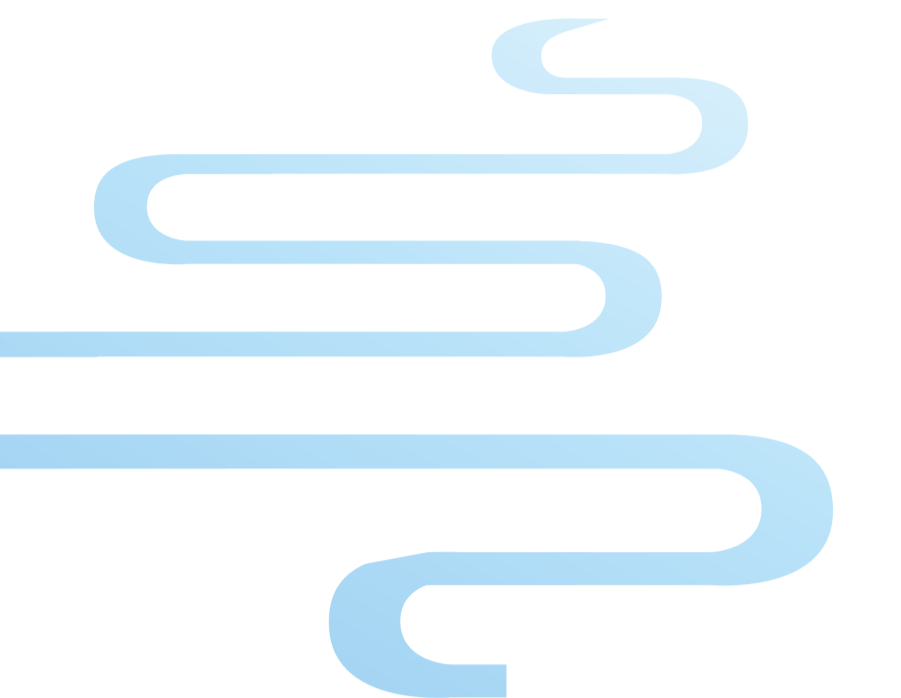 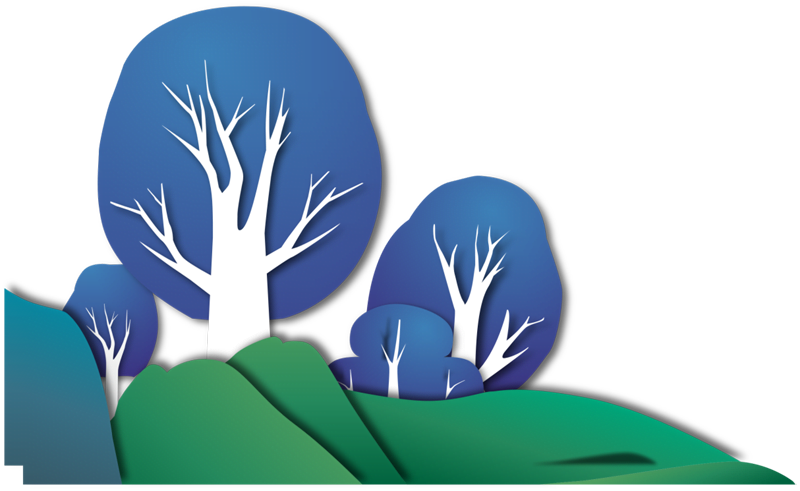 演示文字，支持自定义修改        演示文字，支持自定义修改
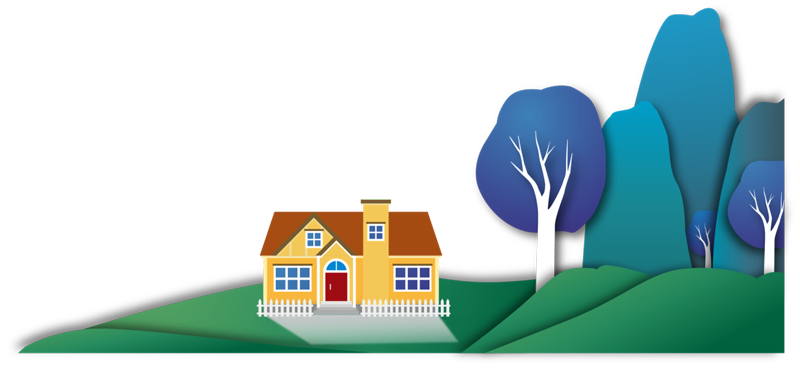 适用年终总结\年终汇报\商务演示\季度汇报\商业计划书
设计师：XXXX
CONTENTS
关于我们
我们的特色
我们的教育理念
未来展望
01
02
03
04
关于我们
演示文字，支持自定义修改
关于我们
演示文字，支持自定义修改
我们是一群为教育奋斗一生的人
演示文字，支持自定义修改
演示文字，支持自定义修改
15 %
25 %
25 %
35 %
WEB DEV
PRINT DES
演示文字，支持自定义修改
演示文字，支持自定义修改
博士
本科
研究生
专科
演示文字，支持自定义修改
演示文字，支持自定义修改
演示文字，支持自定义修改
演示文字，支持自定义修改
关于我们
我们的信息
我们的信息
我们的信息
我们的信息
演示文字，支持自定义修改
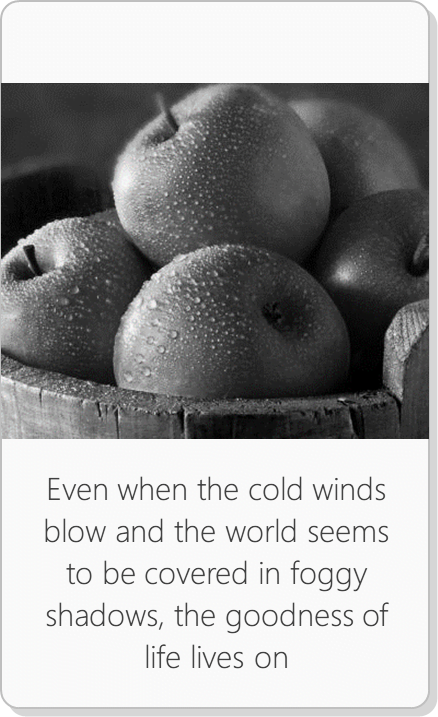 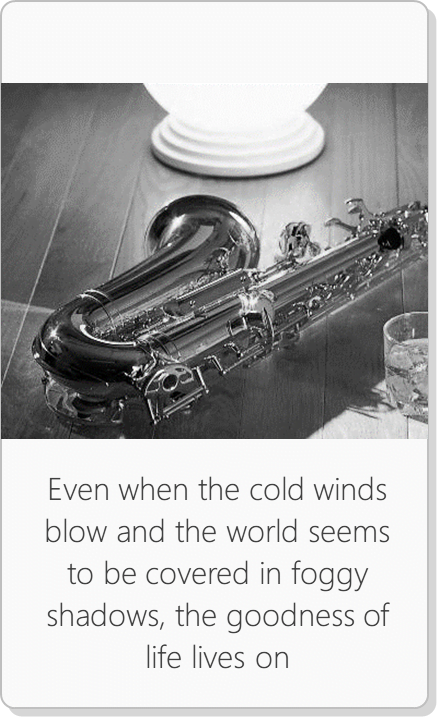 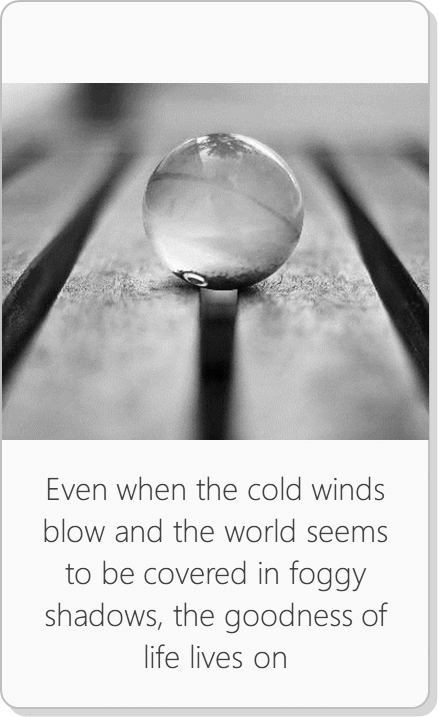 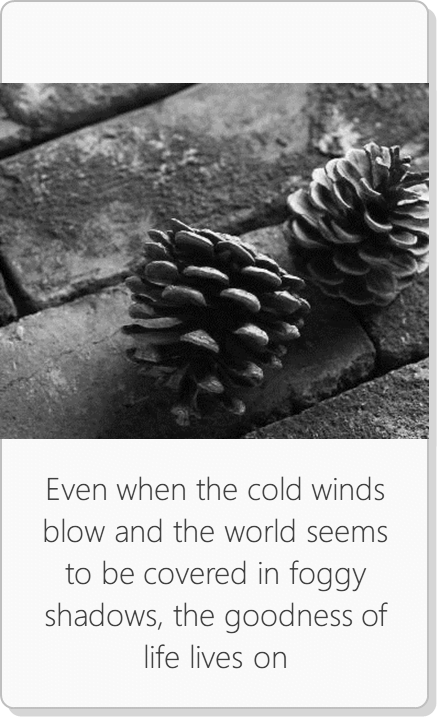 关于我们
Your Subtitle Here
教育分布
演示文字，支持自定义修改
教育分布
演示文字，支持自定义修改
15 %
COUNTRY NAME
演示文字，支持自定义修改
75 %
演示文字，支持自定义修改
25 %
演示文字，支持自定义修改
关于我们
演示文字，支持自定义修改
我们特色
我们特色
演示文字，支持自定义修改
演示文字，支持自定义修改
我们特色
我们特色
演示文字，支持自定义修改
演示文字，支持自定义修改
我们特色
演示文字，支持自定义修改
我们的特色
Once when I was six years old I saw a magnificent picture in a book, called True Stories from Nature, about the primeval forest. Once when I was six years old I saw a magnificent about the primeval forest. Once
我们的特色
演示文字，支持自定义修改
演示文字，支持自定义修改
Portofolio 3
Portofolio 2
Portofolio 1
特色01:
特色02 :
特色03:
特色04:
演示文字，支持自定义修改
演示文字，支持自定义修改
演示文字，支持自定义修改
演示文字，支持自定义修改
我们的特色
演示文字，支持自定义修改
YOUR LOGO
YOUR LOGO
YOUR LOGO
YOUR LOGO
演示文字，支持自定义修改
演示文字，支持自定义修改
演示文字，支持自定义修改
演示文字，支持自定义修改
教学特色
Perfect Concept
教学特色
教学特色
教学特色
学习氛围营造
演示文字，支持自定义修改
氛围01
氛围03
氛围02
氛围04
演示文字，支持自定义修改
演示文字，支持自定义修改
演示文字，支持自定义修改
演示文字，支持自定义修改
演示文字，支持自定义修改
我们的教育理念
演示文字，支持自定义修改
全国的教育资源分布
演示文字，支持自定义修改
10%
50%
90%
100%
教育分布
教育分布
教育分布
教育分布
演示文字，支持自定义修改
演示文字，支持自定义修改
演示文字，支持自定义修改
演示文字，支持自定义修改
我们教育的发展
演示文字，支持自定义修改
发展04
发展05
发展02
演示文字，支持自定义修改
演示文字，支持自定义修改
演示文字，支持自定义修改
发展03
发展01
演示文字，支持自定义修改
演示文字，支持自定义修改
对比国外教育
演示文字，支持自定义修改
A
Asia
Europe
CALCULATE
15%
95%
B
Best choice for the market
Profit
Profit
演示文字，支持自定义修改
我们教育优势
演示文字，支持自定义修改
优势01
优势03
演示文字，支持自定义修改
演示文字，支持自定义修改
优势02
优势04
演示文字，支持自定义修改
未来展望
演示文字，支持自定义修改
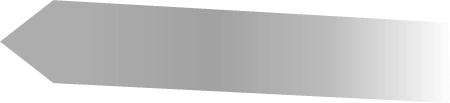 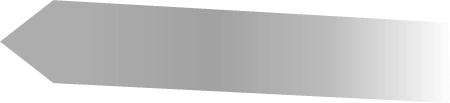 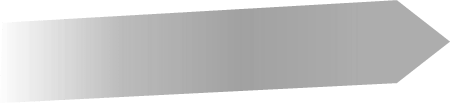 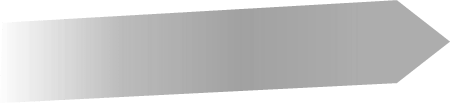 演示文字，支持自定义修改
演示文字，支持自定义修改
未来展望
未来展望02
未来展望04
未来展望03
未来展望01
Your Subtitle Here
演示文字，支持自定义修改
演示文字，支持自定义修改
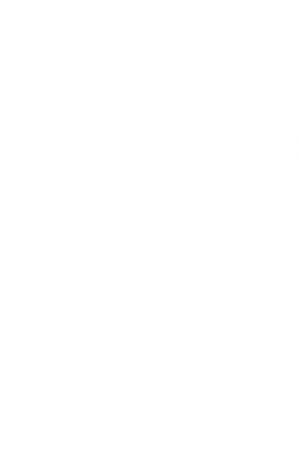 Idea
教育的发展趋势
演示文字，支持自定义修改
趋势03
趋势04
趋势02
趋势01
演示文字，支持自定义修改
演示文字，支持自定义修改
演示文字，支持自定义修改
演示文字，支持自定义修改
I
II
III
IV
我们的分析
演示文字，支持自定义修改
演示文字，支持自定义修改
演示文字，支持自定义修改
分析01
分析02
演示文字
演示文字
演示文字
演示文字
演示文字，支持自定义修改
演示文字，支持自定义修改
演示文字，支持自定义修改
演示文字，支持自定义修改
演示文字，支持自定义修改
演示文字，支持自定义修改
1
3
2
4
分析03
分析04
演示文字，支持自定义修改
演示文字，支持自定义修改
我们的不足
演示文字，支持自定义修改
演示文字，支持自定义修改
演示文字，支持自定义修改
不足
不足
不足
80%
10%
10%
演示文字，支持自定义修改
演示文字，支持自定义修改
演示文字，支持自定义修改
学生反馈
演示文字，支持自定义修改
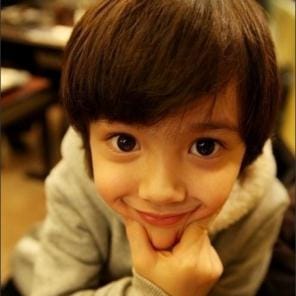 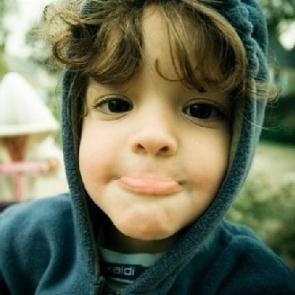 演示文字，支持自定义修改
演示文字，支持自定义修改
演示文字，支持自定义修改
演示文字，支持自定义修改
演示文字，支持自定义修改
演示文字，支持自定义修改
演示文字，支持自定义修改
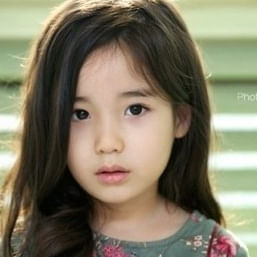 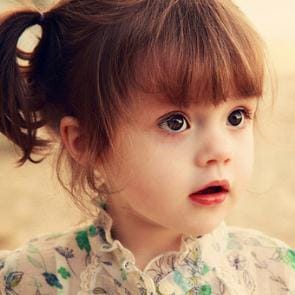 演示文字，支持自定义修改
演示文字，支持自定义修改
演示文字，支持自定义修改
演示文字，支持自定义修改
演示文字，支持自定义修改
我们的改变
演示文字，支持自定义修改
改变03
演示文字，支持自定义修改
改变02
改变04
演示文字，支持自定义修改
演示文字，支持自定义修改
改变01
改变05
演示文字，支持自定义修改
演示文字，支持自定义修改
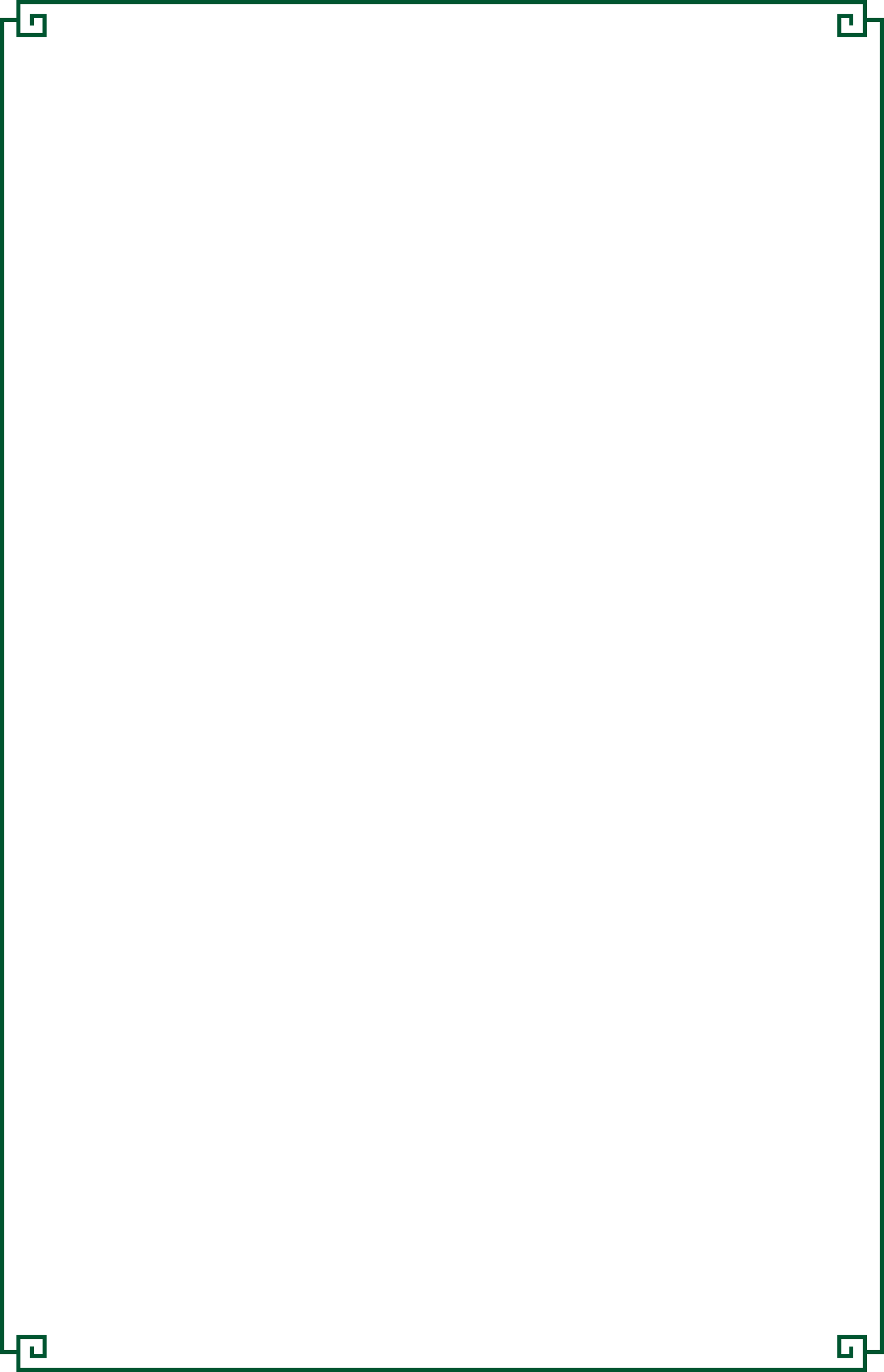 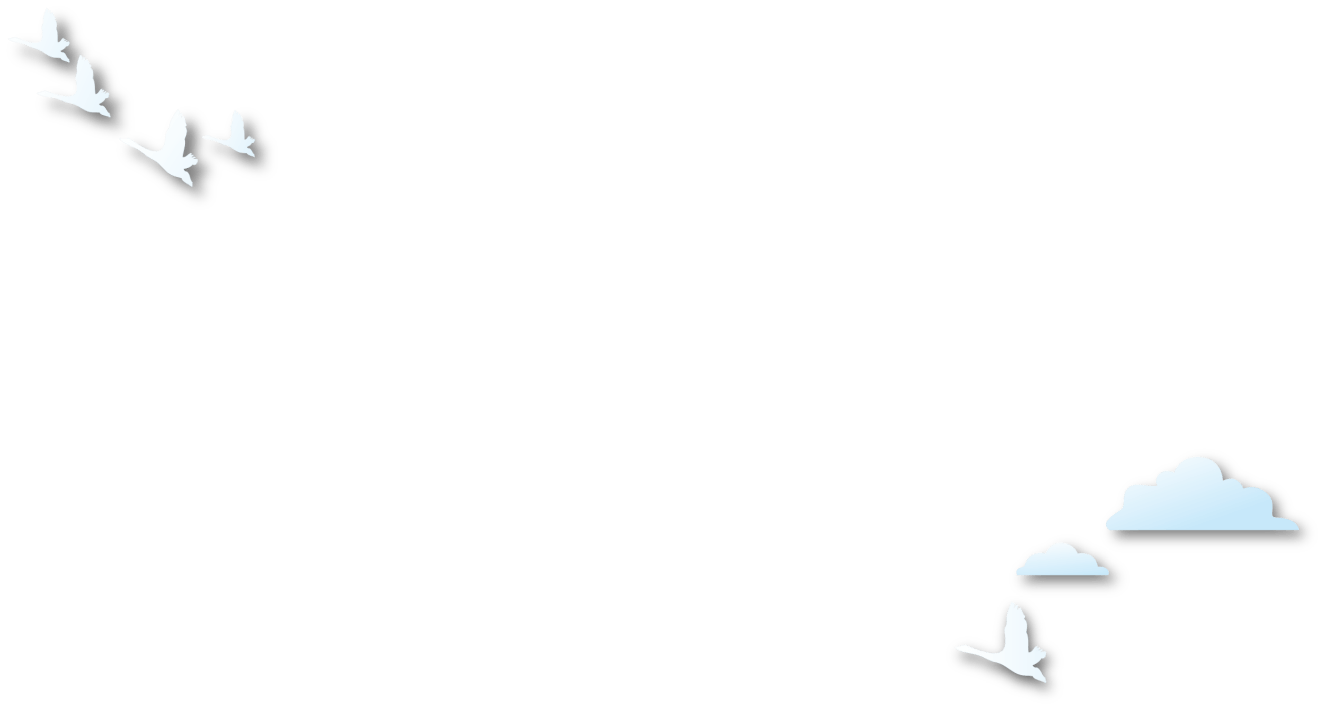 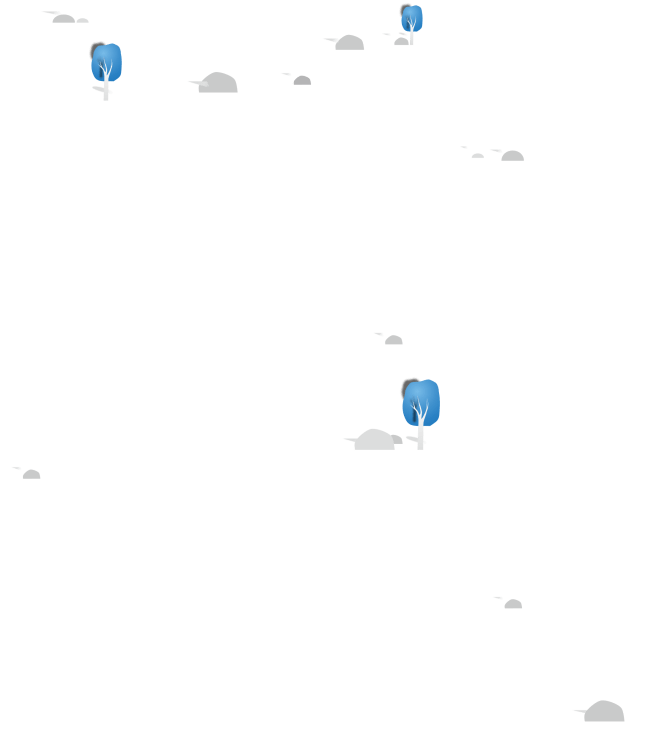 谢谢您的欣赏
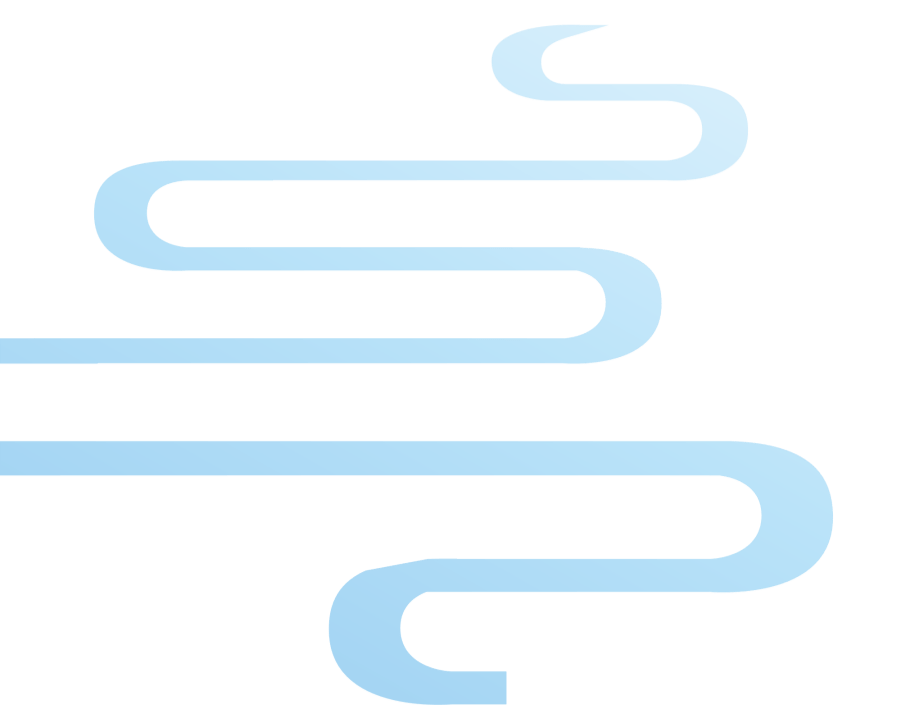 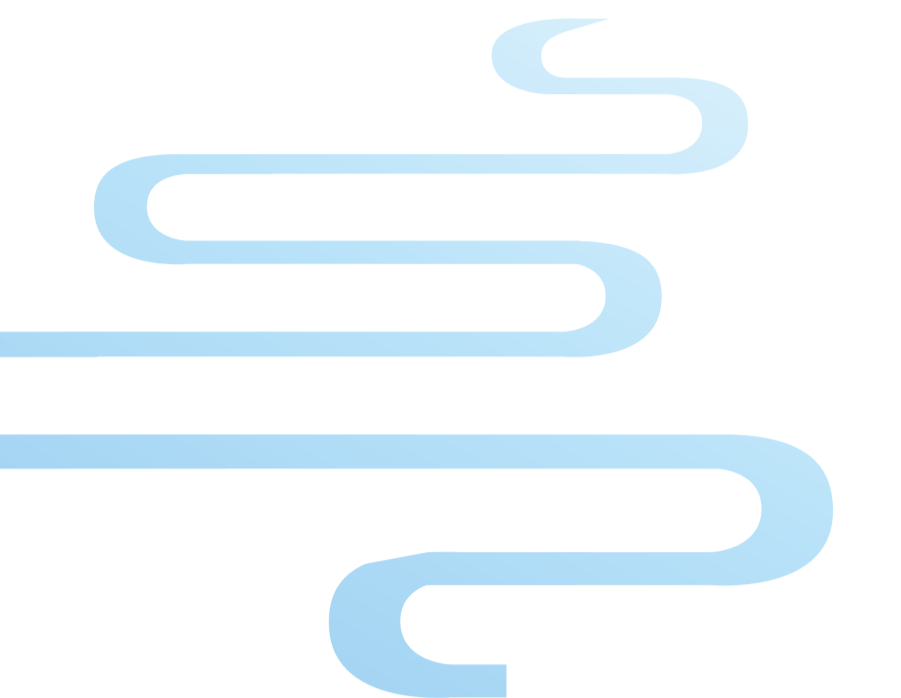 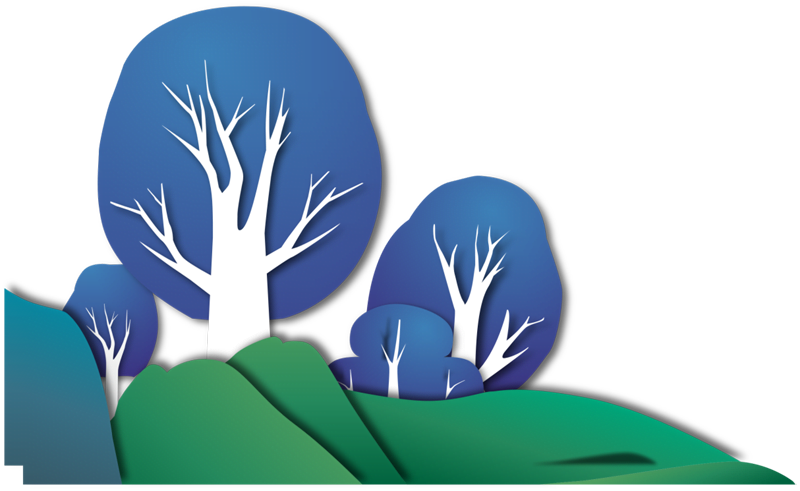 演示文字，支持自定义修改
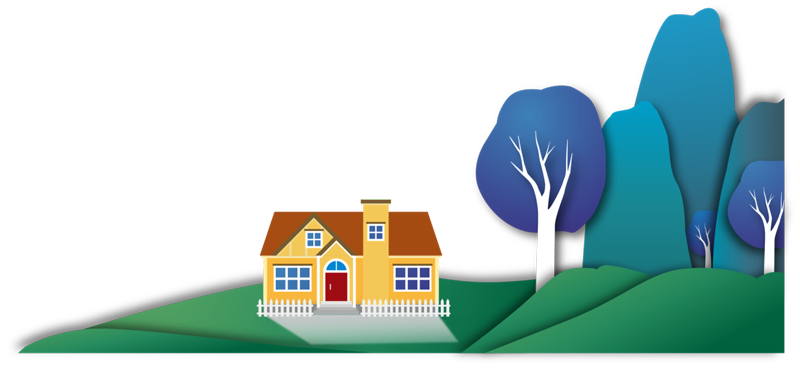 适用年终总结\年终汇报\商务演示\季度汇报\商业计划书
设计师：XXXX